seminář pro příjemcevýzev č. 03_19_098/03_19_0992. Zpráva o realizaci projektu
Oddělení projektů systému služeb (874)
Duben 2020
Obsah semináře
Zpráva o realizaci 
Indikátory
Vizuální identita OPZ, informování o projektu
Veřejné zakázky 
Pracovní výkaz
Veřejná podpora 
Žádost o platbu
2
ZPRÁVA O REALIZACI PROJEKTU
Pokyn pro vyplnění zprávy o realizaci projektu a žádosti o platbu v IS KP14+: 
https://www.esfcr.cz/pokyny-k-vyplneni-zpravy-o-realizaci-zadosti-o-platbu-a-zadosti-o-zmenu-opz/-/dokument/809712

Zpráva o realizaci projektu včetně žádosti o platbu se předkládá v IS KP14+
Termíny v Rozhodnutí o poskytnutí dotace,  Část III., bod 2.2

Sledované období je zpravidla 6 měsíců.
ZoR se odevzdává do posledního dne měsíce následujícího po ukončení sledovaného období (v případě závěrečné ZoR platí dvouměsíční lhůta)

Nedodržení termínů pro předkládání ZoR => sankce dle Rozhodnutí
3
ZPRÁVA O REALIZACI PROJEKTU – Úvod I.
Příjemce je v odůvodněných případech oprávněn požádat o prodloužení lhůty pro předložení ZoR. Žádost s odůvodněním se předkládá prostřednictvím IS KP14+. Žádost musí být předložena před uplynutím lhůty pro předložení zprávy, které se odložení termínu týká. Žádost se zasílá formou depeše – nejedná se o změnu oznamovanou skrze změnové řízení.  
Ve výjimečných případech může příjemce předložit zprávu o realizaci projektu mimo termíny vyplývající z právního aktu. Tuto zprávu může příjemce předložit v situaci, kdy dosud poskytnuté části dotace nevystačí na financování realizace projektu až do doby, kdy lze očekávat vyplacení další části dotace ve vazbě na zprávu o realizaci projektu předloženou v nejbližším řádném termínu. Změna ve vymezení monitorovacích období je podstatná změna bez změny RoD.  
ŘO provede kontrolu zpráv do 40 pracovních dní.  
V případě neschválení ZoR je následující zpráva předkládána i za období, které příjemce popisoval v předcházející neschválené zprávě.
4
ZPRÁVA O REALIZACI PROJEKTU – Úvod II.
V IS KP14+ lze ZoR a ŽoP vypracovat teprve poté, co: 
je ukončena administrace všech dříve podaných zpráv o realizaci projektu a žádostí o platbu, 
je ukončena administrace všech zahájených změnových řízení (tj. žádostí o změnu) týkajících se rozpočtu nebo finančního plánu, u kterých datum změny platnosti spadá do monitorovacího období, za které by měla být podána zpráva o realizaci projektu či žádost o platbu, 
je ukončena administrace všech změnových řízení (tj. žádostí o změnu) týkajících se jakékoli podstatné změny projektu, u níž datum platnosti spadá do monitorovacího období, za které by měla být podána zpráva o realizaci projektu či žádost o platbu.

V situaci, kdy příjemce rozpracuje ZoR a teprve následně je schválená žádost o změnu, jejíž platnost spadá do monitorovacího období, ke kterému se zpracovaná ZoR a ŽoP vztahují, musí příjemce provést aktualizaci dat v rozpracované ZoR a ŽoP.
5
Závěrečná zpráva o realizaci
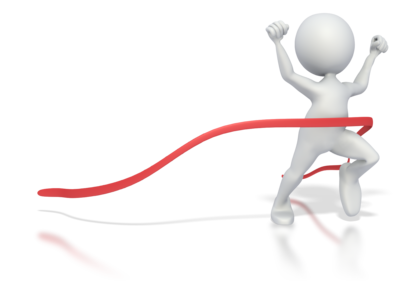 Povinnou přílohou závěrečné ZoR je vyplněný
dotazník zaměřený na výsledky projektu (nad
rámec indikátorů) a případné vyhodnocení postupu
realizace, pro které není prostor ve zprávách o realizaci.
Tento dotazník sestavuje ŘO, přičemž k získání údajů od příjemce využívá aplikaci umožňující vyplnění údajů prostřednictvím internetového prohlížeče: 
https://pruzkumy.esfcr.cz/index.php/984218
Dotazník nebude anonymní, aby bylo možné získané údaje propojit s daty, která jsou obsažena ve ZoR a zejména s údaji o dosažených hodnotách indikátorů.
Protože aplikace pro sběr odpovědí na otázky v dotazníku není propojena na údaje v ISKP14+, příjemce po zpracování dotazníku vygeneruje v elektronické podobě sestavu ve formátu *.pdf a tu přiloží do závěrečné ZoR.
6
Zpráva o realizaci projektu – ZÁLOŽKY I.
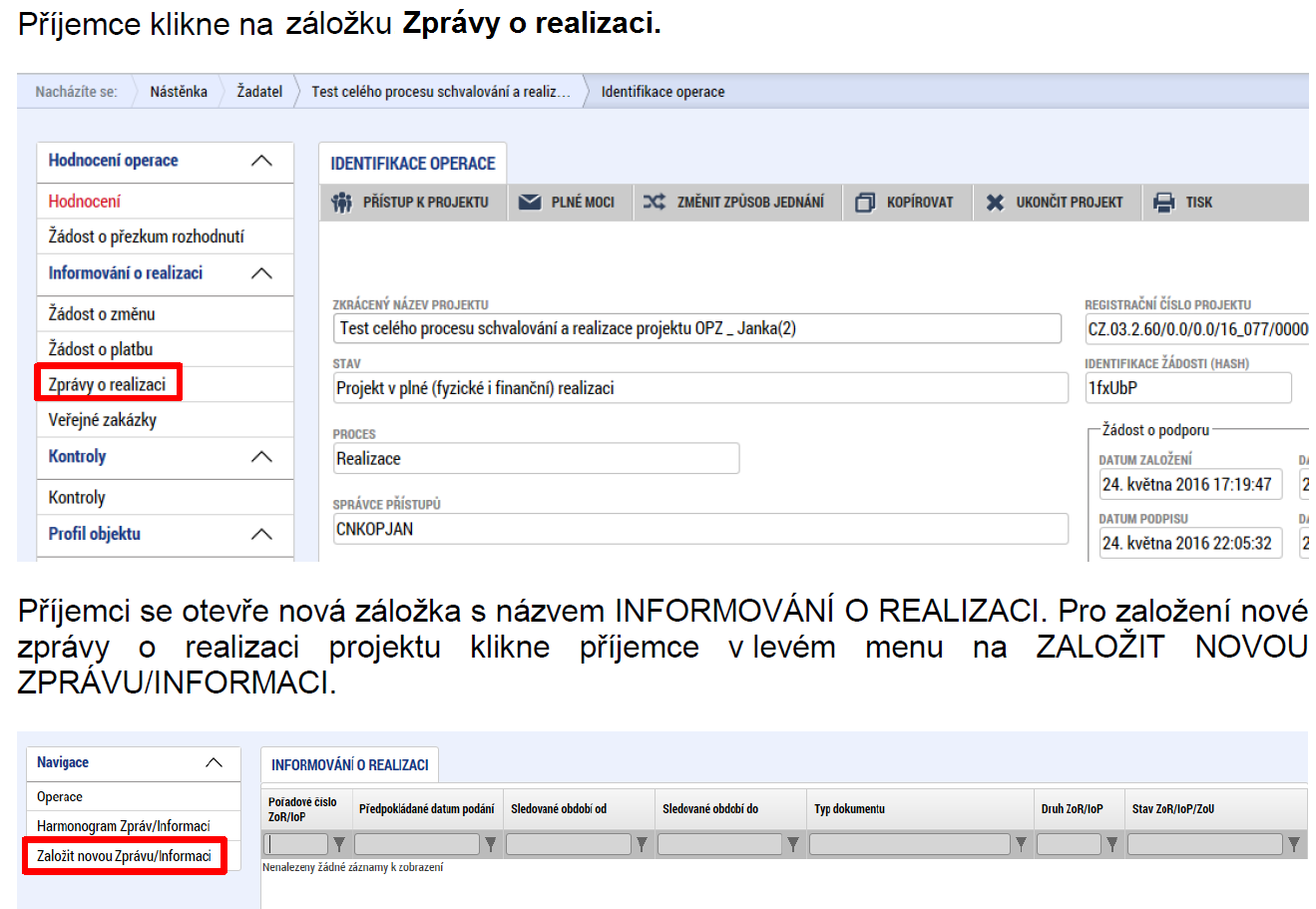 7
Zpráva o realizaci projektu – ZÁLOŽKY II.
Informace o zprávě: 1. ZoR – „Sledované období od“: pole je automaticky plněno datem vydání právního aktu. Příjemce datum upraví na datum zahájení realizace. 
Realizace, provoz/údržba výstupu – nevyplňuje se. 
Příjmy – vyplní se 0,00 (projekt negeneruje příjmy)
Klíčové aktivity - popis pokroku v realizaci klíčové aktivity za sledované období – popsat (max 2000 znaků) + možnost přílohy. 
Horizontální principy - pouze „Cílené zaměření“ a „Pozitivní vlivy“ (neutrální vliv není potřebné vyplňovat) - v rámci ZoR, ve které HP byly naplňovány 
Identifikace problému – vyplnit případné problémy: identifikace, popis a řešení
Čestná prohlášení – zatrhnout souhlas (zatrhnout fajfkou)
Záložky:
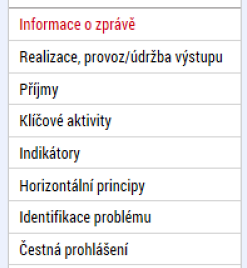 Po vypracování následuje Kontrola => Finalizace => Podpis 
Po finalizování zprávy již není možné dělat žádné změny
8
Zpráva o realizaci projektu – ZÁLOŽKY III.
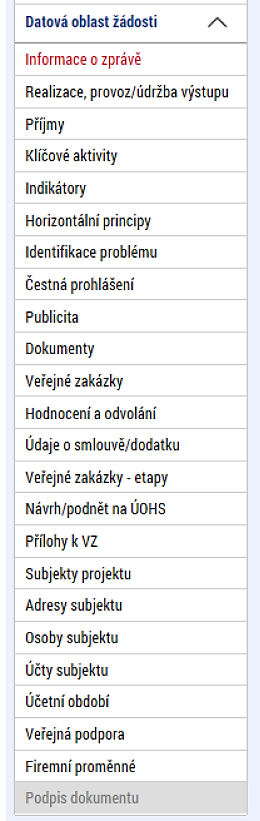 Základní informace o projektu a předkládané ZoR
Pokrok v realizaci KA
Indikátory  		(viz dále v prezentaci)
Horizontální principy
Příjmy
Veřejné zakázky	(viz dále v prezentaci)
Veřejná podpora 	(viz dále v prezentaci)
Kontroly (mimo kontrol z úrovně poskytovatele podpory)
Povinná publicita 	(viz dále v prezentaci)
Problémy v realizaci
Čestná prohlášení
Dokumenty X Dokumenty zprávy (přílohy ZOR)
9
PUBLICITA
Povinnosti příjemců v oblasti informování a komunikace
Povinnost zveřejnit na své internetové stránce, pokud taková stránka existuje, stručný popis projektu úměrný míře podpory včetně jeho cílů a výsledků a zdůraznit, že je na daný projekt poskytována finanční podpora EU. Popis je doporučeno vložit při zahájení realizace projektu a následně jej dle potřeby aktualizovat. 
Povinnost spravovat prezentaci projektu na portálu www.esfcr.cz. Základní obsah prezentace (tj. popisu projektu) je na portál přenesen z MS2014+ z obsahu žádosti o podporu, příjemce ji následně dle potřeby aktualizuje. 
Povinnost umístit alespoň 1 povinný plakát velikosti minimálně A3 s informacemi o projektu v místě realizace projektu snadno viditelném pro veřejnost, jako jsou vstupní prostory budovy. 
Pro vytvoření povinného plakátu - příjemce povinen využít elektronické šablony, které jsou ke stažení na portálu https://www.esfcr.cz/sablony-a-vzory-pro-vizualni-identitu-opz (viz dále)
Na výstupech určených veřejnosti použít povinné prvky vizuální identity OPZ (viz Obecná část pravidel kap.19.2). 
Informovat CS a další subjekty o financování projektu z OPZ a ESF.
11
Povinné prvky vizuální identity OPZ
znak EU a odkaz „Evropská unie“ = logotyp
odkaz „Evropský sociální fond“
odkaz „Operační program Zaměstnanost“



malé propagační předměty:


Technické parametry – viz. Obecná část pravidel (kap. 19.3)
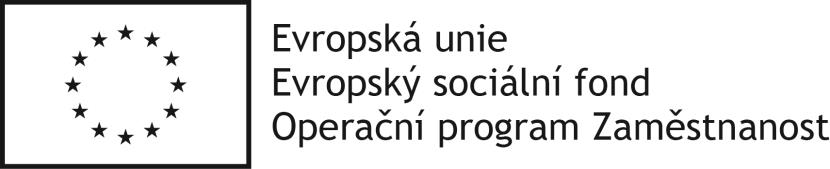 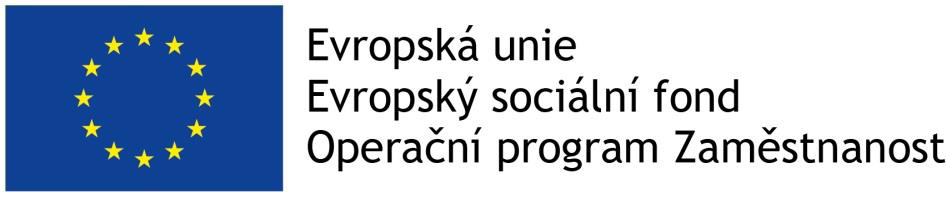 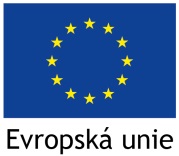 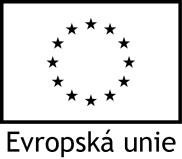 12
Vizuální identita
Barevnost loga EU
Na webových stránkách příjemce povinně barevné logo. V ostatních případech se barevné provedení použije, kdykoli je to možné
Jednobarevnou verzi lze použít jen v odůvodněných případech (tisk na běžných tiskárnách, kdy je barevná verze nehospodárná, neekologická či neestetická)
Pořízení černobílé kopie barevného originálu se nepovažuje za nedodržení pravidel publicity
Velikost loga EU
Znak EU a povinné odkazy musí být umístěn tak, aby byl zřetelně viditelný, velikost musí být úměrná rozměrům použitého materiálu
Jsou-li kromě logotypu EU zobrazena další loga, musí mít znak EU nejméně stejnou velikost (měřeno na výšku nebo šířku) jako největší z těchto dalších použitých log.
V případě použití dalších log bude logotyp EU v horizontálním řazení vždy na první pozici zleva a ve vertikálním řazení na nejvyšší pozici.
 Umístění
Na internetové stránce musí být logotyp EU umístěn tak, aby byl viditelný při otevření stránky na digitálním zařízení bez nutnosti rolování dolů.
13
Vizuální identita
Další loga použít lze (pro názornost bylo použito logo MPSV), ale nesmí být větší ani první
Lze použít logo příjemce či projektu apod.
Výjimku tvoří povinný plakát, dočasná/stálá deska/billboard (viz dále), pro které jsou povinné elektronické šablony z webu
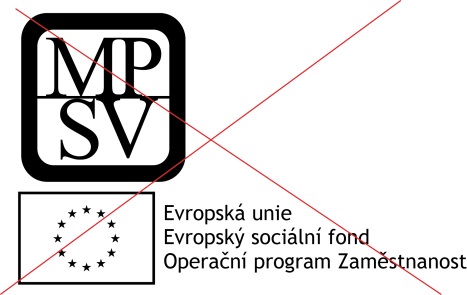 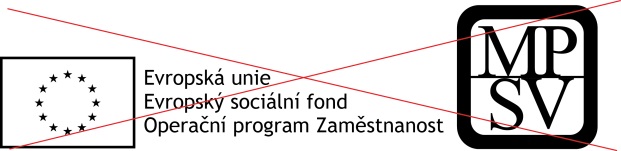 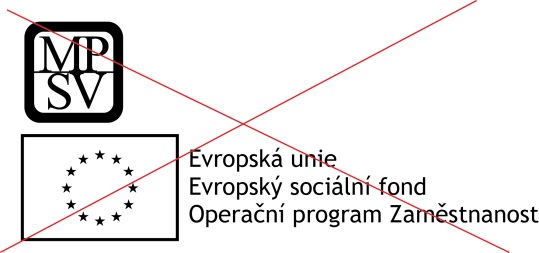 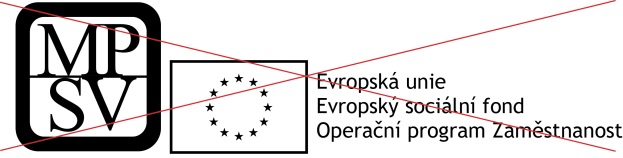 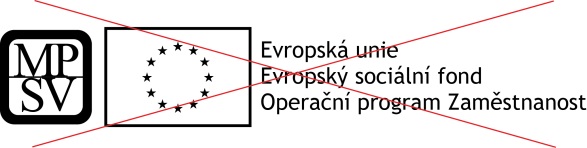 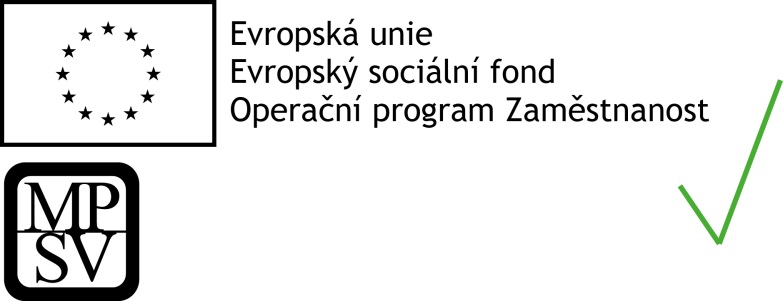 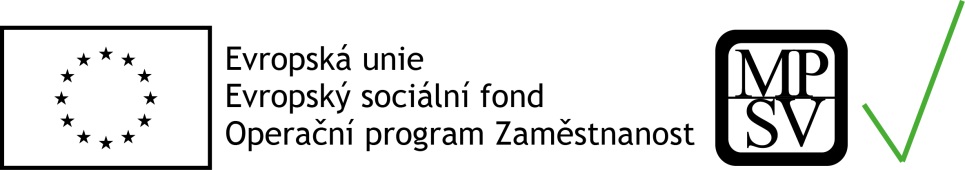 14
VIZUÁLNÍ IDENTITA - použití
ANO
NE
povinný plakát, dočasná/stála deska nebo billboard (šablona na www.esfcr.cz)
weby, microsity, sociální média projektu
propagační tiskoviny (brožury, letáky, plakáty, publikace, školicí materiály) a propagační předměty
propagační audiovizuální materiály (reklamní spoty, product placement, sponzorské vzkazy, reportáže, pořady)
inzerce (internet, tisk, outdoor) 
soutěže (s výjimkou cen do soutěží)
komunikační akce (semináře, workshopy, konference, tiskové konference, výstavy, veletrhy)
PR výstupy při jejich distribuci (tiskové zprávy, informace pro média)
dokumenty pro veřejnost či cílovou skupinu (vstupní, výstupní/závěrečné zprávy, analýzy, certifikáty, prezenční listiny apod.)
výzva k podání nabídek/zadávací dokumentace zakázek
interní dokumenty
archivační šanony
elektronická i listinná komunikace
pracovní smlouvy, smlouvy s dodavateli, dalšími příjemci apod.
účetní doklady vztahující se k výdajům projektu
vybavení pořízené z prostředků projektu (s výjimkou propagačních předmětů)
neplacené PR články a převzaté PR výstupy (např. médii)
ceny do soutěží
výstupy, kde to není technicky možné (např. strojově generované objednávky, faktury)
15
Povinný plakát I
Alespoň 1 povinný plakát min. A3 s informacemi o projektu
Po celou dobu realizace projektu
V místě realizace projektu snadno viditelném pro veřejnost, jako jsou vstupní prostory budovy
Pokud je projekt realizován na více místech, bude umístěn na všech těchto místech
Pokud nelze umístit plakát v místě realizace projektu, bude umístěn v sídle příjemce
Pokud příjemce realizuje více projektů OPZ v jednom místě, je možné pro všechny tyto projekty umístit pouze jeden plakát
16
Povinný plakát II
Pro vytvoření je třeba využít elektronickou šablonu, která je na webu je zde:
https://publicita.dotaceeu.cz/gen/krok1

Na plakátu může být jen logo operačního programu a logo MPSV (nikoliv logo projektu)
na plakátu uvést: 
1) název projektu; 
2) cíle projektu (např. „Cílem projektu       je profesionalizace organizace“.)
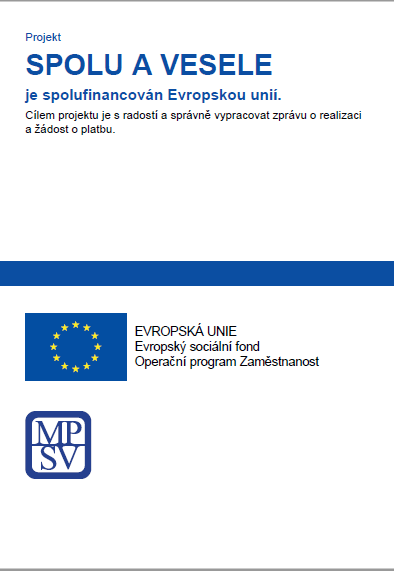 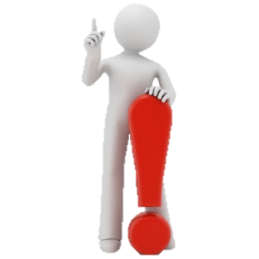 17
Vizuální identita - sankce
Při nedodržení pravidel publicity na povinných i nepovinných nástrojích mohou být uděleny sankce
pochybení musí být viditelné/rozpoznatelné pouhým okem (nedostatky, které nejsou pouhým okem rozpoznatelné, nejsou sankcionovány)
vždy je stanovena přiměřená lhůta k nápravě 
maximální výše všech sankcí v oblasti publicity na jeden projekt je 1.000.000 Kč
sankce je vyměřena procentem z celkové částky podpory
veškerá dokumentace (výzvy k nápravě, sdělení pochybení apod.) je zajišťována prostřednictvím IS KP14+
18
Vizuální identita – záložka Zor
Plnění povinné publicitní činnosti v ZoR je v záložce „Publicita“: 
Příjemce zvolí „ano“ či „prozatím ne“ u obou nástrojů povinné publicitní činnosti (varianta „nevztahuje se“ je proti pravidlům OPZ): 
Povinné prvky jsou uvedeny na dokumentech, webových stránkách a dalších nosičích financovaných z evropských fondů v souladu s Pravidly pro žadatele a příjemce a to v souladu s povinnými technickými parametry
Plakát u projektů ESF a u projektů ERDF/FS v hodnotě nižší než 500 000 EUR velikosti min A3
Komentář –  je možné vyplnit podrobnosti

Možnost informovat o nepovinné publicitě.
19
Pracovní Výkazy
pracovní výkazy
Pracovní výkazy jsou u pracovníků projektu (ve výzvách  č. 98/99) vyžadovány jen při výskytu alespoň jedné z následujících 3 okolností:
1 smlouva (vč. dodatku) pro projekt i mimo projekt
u pracovníka, který v rámci jednoho pracovněprávního vztahu  vykonává činnosti pro projekt i mimo projekt;
u pracovníka, který v rámci daného pracovněprávního vztahu vykonává činnosti pouze pro projekt, nicméně tyto činnosti spadají do vymezení více pracovních pozic a práce v rámci těchto pozic je odlišně odměňována
pokud popis pracovní činnosti u dané pracovní pozice obsahuje činnosti spadající jak do přímých, tak do nepřímých nákladů
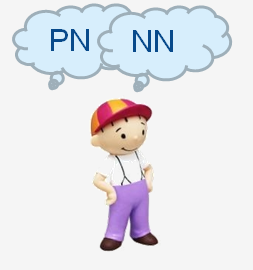 Osoby, které jsou hrazeny pouze z NN nebo nesplňují jednu z výše zmíněných podmínek, nezpracovávají pracovní výkazy.
21
pracovní výkazy
Zpracovávají se měsíčně. 
K ZoR se dokládají pouze VP, v rámci kterých je nárokována odměna nad 10 tisíc korun. 
Uvádí se pouze skupiny činností:kolik času na dané činnosti pracovník strávil. 
Pracovní výkaz a Příklady vykonávaných činností: https://www.esfcr.cz/pracovni-vykaz-opz
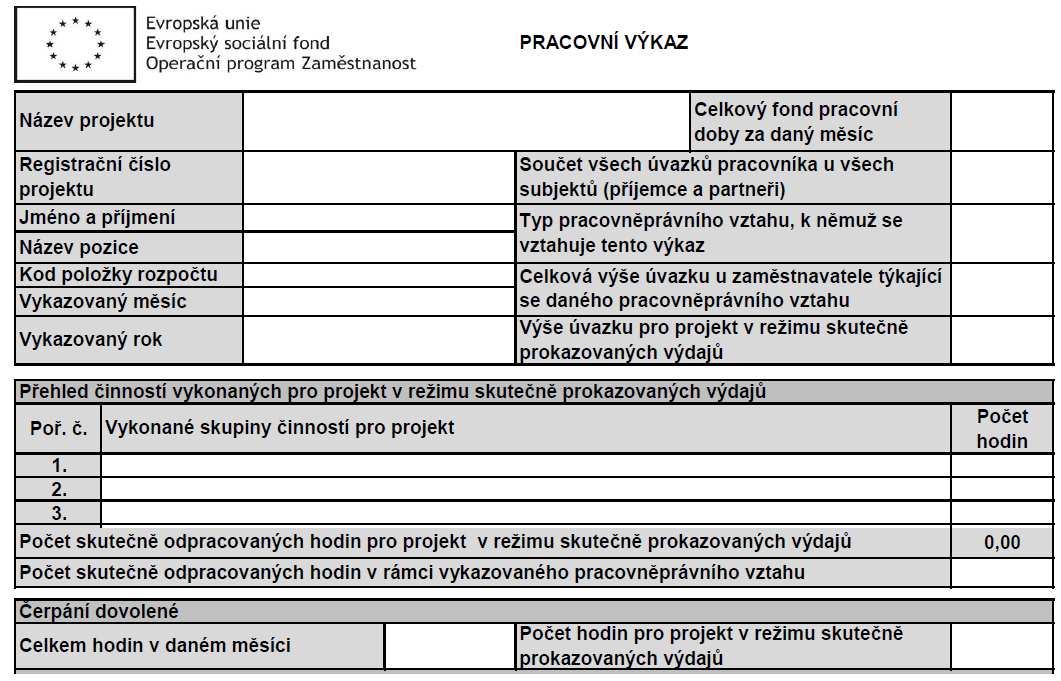 22
Veřejné zakázky
Veřejné zakázky
Příjemce zasílá dokumentaci prostřednictvím IS KP14+do samostatného modulu Veřejné zakázky. ŘO mu prostřednictvím stejného systému poskytuje zpětnou vazbu, zda lze na základě předložené dokumentace dojít k závěru, že zadávací řízení by nemělo být v rozporu s pravidly.
Příjemce je povinen na základě vyžádání ŘO předložit stanovenou dokumentaci k zadávacímu řízení, která je v originále v jiném než v českém jazyce, v úředně ověřeném překladu či v prostém překladu do českého jazyka.
Kontrola ŘO identifikuje nedostatky: 
lze nedostatky napravit – nová verze dokumentace 
není možná náprava, pak ŘO příjemci navrhuje na výběr buď zrušení zadávacího řízení, nebo konkrétní sankci na budoucí výdaje, které zadavatel uhradí za plnění zakázky.
Postup pro vytvoření/editaci modulu veřejné zakázky: https://www.esfcr.cz/vzory-pro-zadavaci-vyberova-rizeni-opz (Již není vázán na zprávu o realizaci)
24
Kategorie pro zadávání – LIMITY
Ex ante kontrola
Detailně vše v kapitole č. 20 v Obecné části pravidel
25
Veřejné zakázky - kontrola
Příjemce zasílá dokumentaci (vložením do modulu veřejné zakázky) k zadávacímu řízení (hodnota od 500 tisíc Kč) v těchto okamžicích: 
a) před vyhlášením výběrového/zadávacího řízení (tj. kontrole podléhají dokumenty, obsahující zadávací podmínky včetně všech příloh a také dokumentace ke stanovení předpokládané hodnoty zakázky); 
b) před podpisem smlouvy s vybraným dodavatelem poté, co zadavatel provedl posouzení a hodnocení nabídek (tj. kontrole podléhá: zveřejnění výzvy k podání nabídek či jinak označeného dokumentu plnícího danou funkci, případné poskytování dodatečných informací, provedení posouzení a hodnocení nabídek a připravená smlouva s dodavatelem); 
c) před podpisem dodatku ke smlouvě s dodavatelem (tj. kontrole podléhá připravený dodatek ke smlouvě s dodavatelem).
Dále příjemce po vložení dokumentace, zasílá projektovému manažerovi ŘO odpovědnému za projekt, ke kterému se zakázka vztahuje, depeši, ve které informuje o vložení dokumentace a min.  o jakou fázi kontroly se jedná.
26
lhůty pro kontrolu VZ
Lhůty nutné na kontrolu ŘOv jednotlivých fázích zadávání/realizace zakázek
→ pozor: nutno zohlednit při přípravě výběrového/zadávacího řízení!
Lhůta pro provedení kontroly začíná běžet až od zaslání kompletní potřebné dokumentace (v modulu veřejná zakázka) a zaslání depeše od příjemce projektovému manažerovi ŘO, ve které informuje o vložení dokumentace.
27
Indikátory
Indikátory – výzev č. 98/99
Závazné indikátory k naplnění ve výzvách č. 98/99:
	


Cílové hodnoty závazné, změnit lze jen podstatnou změnou
Sankce při nenaplnění cílových hodnot > 85 %
Výše odvodu v procentech z dotace podle míry nenaplnění všech povinných indikátorů (průměr) (viz Rozhodnutí o poskytnutí dotace)
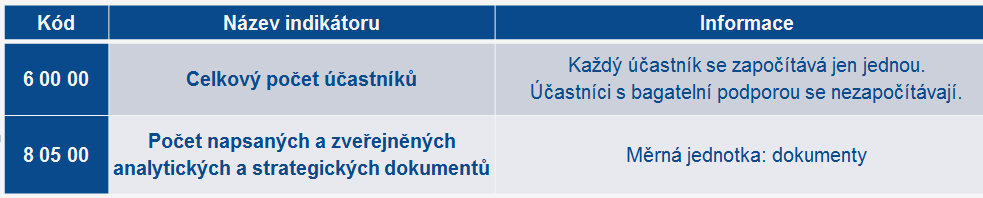 29
Indikátory – obecně I.
„Za osobu, která má z podpořeného projektu přímý prospěch, je považována pouze ta osoba, která se účastní činností realizovaných v rámci podpořeného projektu pro cílové skupiny a u níž rozsah jejího zapojení do projektu překročí tzv. bagatelní podporu.“

Bagatelnost podpory:
Podpořenou osobou je pouze osoba, která: 
získala v daném projektu podporu v rozsahu minimálně 40 hodin (á 60 minut) (bez ohledu na počet dílčích zapojení do projektu) a zároveň 
alespoň 20 hodin z této podpory, kterou osoba v daném projektu získala, nemá charakter elektronického vzdělávání (tj. vzdělávání pomocí PC a sítí).
Osoba, která toto nesplňuje, patří do tzv. bagatelní podpory: eviduje se, nicméně do hodnoty indikátoru se nezapočítává.

Jako podporu ovšem nikdy nelze označit aktivity, v nichž nejde o zlepšení situace či znalostí/kompetencí, ale dochází pouze k:
náboru účastníků projektu
šíření povědomí o projektu
ke sběru informací o osobách formou anket, dotazníků aj.
k šíření publikací, časopisů, brožur, letáků,…,
k účasti na kulatých stolech nebo pracovních skupinách aj.
30
Indikátory – obecně II.
Je vhodné, aby byl zápis poskytnuté podpory vytvořen v okamžiku, kdy lze využívání této konkrétní podpory daným člověkem považovat za ukončené.
Nicméně není chyba, když příjemce využití podpory zadá už v průběhu jejího využívání danou osobou.
Podpora musí být zapsána nejpozději v návaznosti na dokončení realizaci projektu, tj. v době zpracovávání závěrečné ZoR.
Zadávají se i podpory, které příjemce „nedočerpal“, v případě, že jsou nebagatelní:
Pokud někdo nedokončil kurz, nicméně strávil v něm více času, než je limit pro bagatelní podporu, podpora se eviduje, i přes nedokončení.
Pokud nedokončení vedlo k tomu, že osoba nemá certifikát/jiný doklad, pak je doporučeno toto uvést do stručného popisu.
Nezaznamenávají se „doprovodná opatření“ v rámci projektu - např. hlídání dítěte po dobu účasti na vzdělávací akci; primárně je cílem vzdělávání, hlídání dítěte je doprovodnou činností.)
31
Zpráva o realizaci - Indikátory I.
Dosažené hodnoty indikátorů se ve Zprávách o realizaci projektu uvádějí kumulativně, tedy vždy souhrnně za období od počátku projektu do konce příslušného monitorovacího období.
Na detailu jednotlivých indikátorů je zobrazen příznak, zda dosažená hodnota daného indikátoru bude vykazována s využitím IS ESF 2014+ nebo editací hodnoty přímo ve Zprávě o realizaci, kterou příjemce zpracovává v IS KP14+:
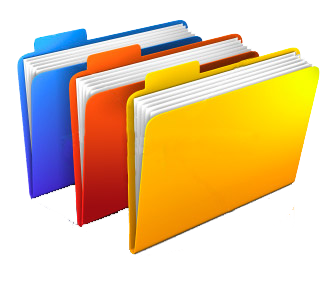 přímá editace hodnot v IS KP14+ se ve Zprávě o realizaci provádí u indikátoru 8 05 00,
u indikátoru 6 00 00, který sleduje účastníky projektu, dochází k automatickému natažení hodnot ze systému IS ESF 2014+ do zprávy o realizaci (viz dále). V IS KP14+ pak vyplní příjemce komentář k vykazovanému přírůstku.
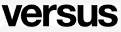 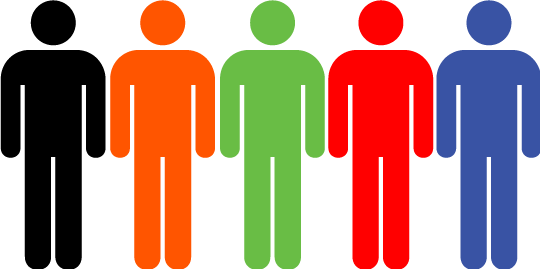 32
Vykázání hodnot indikátoru 6 00 00
Zpráva o realizaci – Indikátory II.
Pokyny pro práci v IS ESF14 a Monitorovací list podpořené osoby:
https://www.esfcr.cz/monitorovani-podporenych-osob-opz
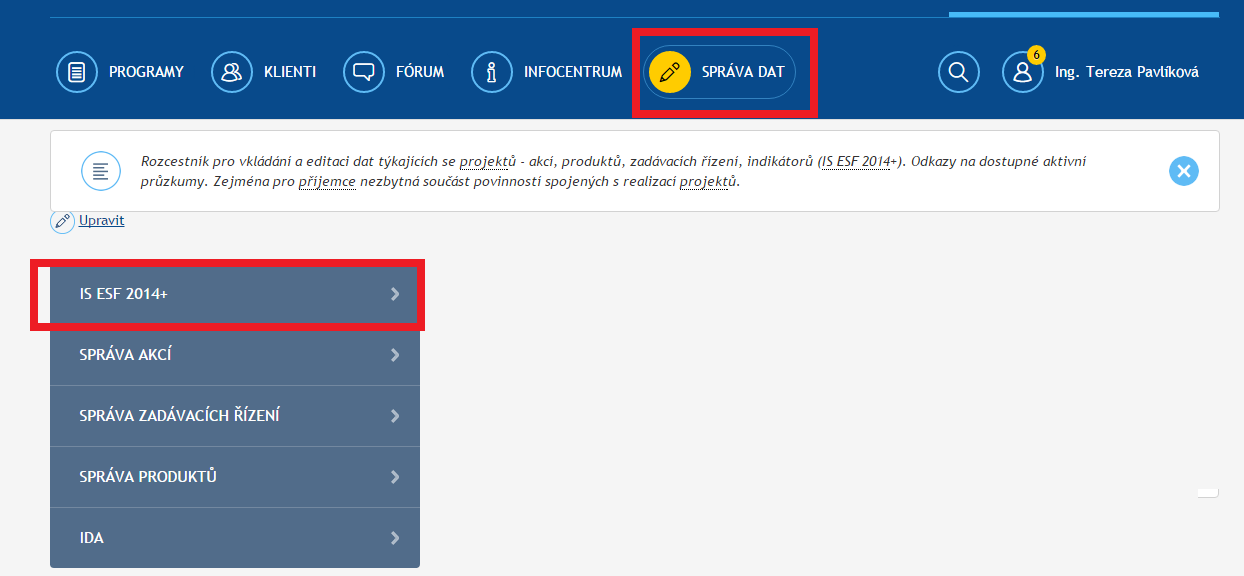 IS ESF 2014+
Přístup on-line přes portál ESF https://www.esfcr.cz/
Fungování aplikace v prohlížečích Internet Explorer od verze 10 a novější, Google Chrome, Mozilla Firefox a Safari, a to vždy v aktuální verzi nebo nejbližší předchozí verzi.
33
indikátory sledované prostřednictvím IS ESF 2014+ - I.
Registrace - každý uživatel musí být v systému registrován.

Hlavní kontaktní osoba projektu spravuje přístupy ostatním uživatelům.
Technická podpora: 
v pracovních dnech od 9:00 do 14:30 hodin on-line podpora v diskusním klubu ve fóru „TECHNICKÁ PODPORA UŽIVATELŮM OPZ (IS ESF 2014+, databáze produktů, fórum, portál esfcr.cz)“,  na odkazu
 https://www.esfcr.cz/technicka_podpora_opz
Technické nedostatky řešeny průběžně – automatická oprava v IS KP14+.
34
indikátory sledované prostřednictvím IS ESF 2014+ - II.
Rozsah sledovaných údajů pro každého účastníka: základní identifikační údaje,  pohlaví, postavení na trhu práce, nejvyšší dosažené vzdělání, typ znevýhodnění, přístup k bydlení, situace osob sdílejících stejnou domácnost, sektor ekonomiky, v němž je osoba ekonomicky aktivní, specifikace působení ve veřejném sektoru….viz Obecná pravidla pro žadatele a příjemce.
Monitorovací list (ML)podpořené osoby – formulář není závazný – data mohou být podložena jinou evidencí, formulář může být upraven. 
IS automaticky hlídá u jednotlivých osob limit bagatelní podpory (40 hodin v délce 60 minut ). Systém výhledově bude 45 min. hodiny přepočítávat. Do té doby provede přepočet příjemce.
35
indikátory sledované prostřednictvím IS ESF 2014+ - III.
IS z vyplněných údajů generuje hodnoty pro všechny indikátory týkající se účastníků a přenáší sám hodnoty do IS KP14+.
IS ESF 2014+ slouží pro záznamy s vazbou na indikátory projektu týkající se účastníků projektu. 
U osob, u kterých není plánováno zapojení do projektu v takovém rozsahu nebo typu, aby jimi využitá podpora přesáhla limit bagatelní podpory (tj. příjemce neplánuje je započítat do hodnot indikátorů týkajících se účastníků), není potřeba údaje o dané osobě do IS ESF 2014+ zapisovat. 
Příjemce musí mít k dispozici průkazné záznamy i o zapojení těchto osob do projektu. 
Nejsou ovšem třeba všechny charakteristiky vymezené pro účastníky projektů.
36
indikátory sledované prostřednictvím IS ESF 2014+ - IV.
Každý účastník (podpořená osoba) se zapisuje do systému s využitím: 
jména a příjmení
bydliště
data narození
Osoby, které nejsou identifikovány do této míry detailu, nemohou být započteny mezi účastníky projektu. 
Každá osoba se eviduje pouze jednou bez ohledu na počet obdržených podpor.
Validace na Registr obyvatel, zda osoba existuje (ztotožnění osoby). 
Příjemce zakládá každou podpořenou osobu jednotlivě a údaje o ní edituje.
37
indikátory sledované prostřednictvím IS ESF 2014+ - V.
Zápis poskytnuté podpory v okamžiku, kdy je podpora ukončena.
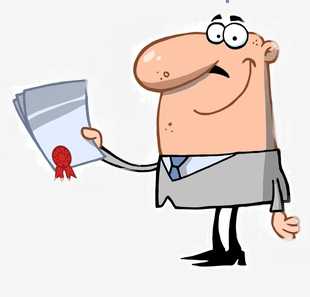 Podpora může být zadána již v době, kdy ještě probíhá, nebude ale brána v potaz. Až po uvedení data ukončení podpory. 
Zápis podpory provést nejpozději při přípravě Závěrečné ZoR.
38
indikátory sledované prostřednictvím IS ESF 2014+ - VI.
Typy podpory
1. Vzdělávání (akreditované kurzy, kvalifikační  vzdělávání pracovníků v sociálních službách, akreditované/certifikované sebezkušenostní výcviky)
2. Podpora základních kompetencí pro nalezení pracovního uplatnění 
3. Kariérové poradenství a diagnostika 
4. Podpora zajištění péče o děti 
5. Podpora pracovního uplatnění (získání zaměstnání nebo stáž) 
6. Podpora bydlení (získání nájemní či podnájemní smlouvy) 

7. Krizové, azylové a „přechodové“ ubytování 
8. Ambulantní služby (mimo podpory zdraví, včetně duševního) 
9. Terénní služby (mimo podpory zdraví, včetně duševního) 
10. Podpora zajištění péče o znevýhodněn. (tělesně postiženého, seniora apod.) 
11. Podpora zdraví, včetně duševního 
12. Jiné: nelze zařadit pod žádný předešlý typ
Exkurze, stáže v rámci výzev č. 98/99 = nepatří do podpory pracovního uplatnění

K jednotlivým typům podpory přiřazena specifikace (např. oborové vzdělávání – zdravotní a sociální péče, vzdělávání osob neformálně pečujících o znevýhodněného, akreditovaný kurz zaměřený na metodu sociální práce bude zařazen do kategorie 1.17).
39
PREZENČNÍ LISTINA
Prezenční listina musí obsahovat minimálně tyto náležitosti:
identifikační údaje účastníka akce, 
časovou dotaci akce, 
všechny prvky povinného minima publicity OPZ. 
Dále:  označení projektu, označení vzdělávací aktivity, termín a čas zahájení a ukončení vzdělávací aktivity, jméno lektora a jeho podpis, jména účastníků vzdělávací aktivity, podpisy účastníků stvrzující jejich účast (u několikadenních vzdělávacích aktivit je nutné podepsat každý den, kdy se účastnil).
Na každý den jedna prezenční listina.
Dále pak např. informaci o způsobu využití osobních údajů cílové skupiny apod.
40
[Speaker Notes: Náležitosti prezenčních listin jsou uvedeny v Obecné části pravidel pro žadatele a příjemce v kap. 28 Uchovávání dokumentů.]
Veřejná podpora
Veřejná podpora
Zdroj informací o podmínkách veřejné podpory: 
Obecné informace   -  Obecná část pravidel pro žadatele a příjemce, kap. 21
Specifické informace k výzvám č. 98/99 - Příloha č. 1 - Informace o podmínkách veřejné podpory (doplnění bodu 3.8 výzvy). 

Druhy veřejné podpory možné aplikovat ve výzvách č. 98/99:
Rozhodnutí Komise (2012/21/EU) o použití čl. 106/2 SFEU na státní podporu ve formě vyrovnávací platby za závazek veřejné služby udělené určitým podnikům pověřeným poskytováním SGEI (=SOHZ)
Obecná podpora de minimis (podpora dle nařízení č. 1407/2013) – podmínky uvádí kap. 21.4 Obecné části pravidel pro žadatele a příjemce.
Volba typu veřejné podpory je dle aktivit a je vymezena v Rozhodnutí o poskytnutí dotace. 

Příjemce veřejné podpory může být:
Příjemce
Partner s finančním příspěvkem

Terminologie: 
Pověření objednatele (dále jen „pověření“)– pověření vydané veřejným objednatelem (kraj, MPSV, ve výjimečných případech obec) na poskytování sociální služby.
Rozvojové pověření  - vydává ŘO MPSV pouze v rámci výzev č. 98/99 na aktivity projektu související se sociální službou.
[Speaker Notes: Prezentace se dále věnuje podmínkám veřejné podpory služeb obecného hospodářského zájmu. Podmínky týkající se de minimis se řídí dle Obecné části pravidel pro žadatele a příjemce.]
vymezení podporovaných aktivit výzvy z pohledu pravidel veřejné podpory
Aktivity, které nenaplňují kumulativně znaky veřejné podpory:
rozvoj oblasti sociální práce ve veřejné správě,
vzdělávání sociálních pracovníků působících na úřadech (obecní úřady, krajské úřady, Úřad práce ČR, apod.), 
vzdělávání pracovníků na pozicích „sociální pracovník“ dle §109 a 110 zákona o sociálních službách a „pracovník v sociálních službách“ dle §116 zákona o sociálních službách, pokud tito pracovníci nepracují na úseku hospodářských činností organizace,
rozvoj a zkvalitňování sociální práce (mimo registrovanou sociální službu – tedy u organizací, které neposkytují sociální služby dle zákona č. 108/2006 Sb., o sociálních službách, ve znění pozdějších předpisů),
zavádění komplexních programů, zavádění nástrojů mezioborové a meziresortní spolupráce,
podpora síťování (vytváření platforem, organizace diskusních setkání, konferencí ke sdílení dobré praxe apod.),
metodická podpora při zavádění procesů a zvyšování kvality inovativních forem pro udržení a získávání bydlení osob v bytové nouzi a při rozvíjení housing first přístupu, (např. konzultace, workshopy, vytváření pracovních postupů, supervize aj.),
podpora pečujících osob.

Aktivity, které naplňují kumulativně znaky veřejné podpory (tzv. rozvojové aktivity):
podpora kvality a standardizace sociálních služeb,
nová řešení v oblasti sociálních služeb,
vzdělávání pracovníků na pozicích „sociální pracovník“ dle §109 a 110 zákona o sociálních službách a „pracovník v sociálních službách“ dle §116 zákona o sociálních službách,
rozvoj a zkvalitňování sociální práce (v rámci sociální služby – tedy u organizací, které poskytují sociální služby dle zákona č. 108/2006 Sb., o sociálních službách, ve znění pozdějších předpisů).

V případě změn aktivit  projektu je nutné uvažovat také vliv změny na veřejnou podporu resp. částek vymezených v Rozhodnutí o poskytnutí dotace (resp. Rozvojovém pověření)!
Veřejná podpora  - SOHZ – I.
Obecné podmínky poskytnutí veřejné podpory na služby obecného hospodářského zájmu ve výzvách 98/99:
Podmínky čerpání jsou definované v Rozhodnutí o poskytnutí dotace a Rozvojovém pověření (včetně příloh). ŘO vydává Rozvojové pověření jako přílohu rozhodnutí o poskytnutí, kterým přistupuje k Pověření vydanému objednatelem (kraj, MPSV) a zároveň jej rozšiřuje o dané aktivity projektu po dobu realizace projektu.
Částky podpor uvedené v právním aktu jakožto veřejná podpora pro realizátora projektu (případně partnera s finančním příspěvkem) jsou nepřekročitelné. Jejich změnu je možné provést pouze změnovým právním aktem o poskytnutí podpory z OPZ (nikoliv zpětně)!!! 
Doporučujeme průběžně sledovat čerpání VPa souběžně komunikovat s účetní příjemce, k jakéslužbě má být daný náklad přiřazen. Nepřekročitelnost částek se sleduje za každou sociální službu zvlášť, ne! za celkovou vyrovnávací platbu v projektu. 
Zapojit novou službu do projektu, je možné pouze na základě žádosti o změnu, a to pouze při splnění podmínek VP v příloze č. 1 výzvy. Aktivity ve prospěch této služby je možné realizovat nejdříve po vydání změnového právního aktu, kde bude služba uvedena  a určena výše VP. 
V případě jakékoliv změny projektu je nutné zvážit, zda tato změna nemá vliv na výši veřejné podpory konkrétních služeb (např. změna vzdělávání CS z jiných služeb, zapojení jiné služby, navýšení položek rozpočtu, které jsou zahrnuty do veřejné podpory apod.)
Záložka VEŘEJNÁ PODPORA není v IS KP14+ aktuálně zobrazena (v rámci ZOR není tedy nijak vykazována).
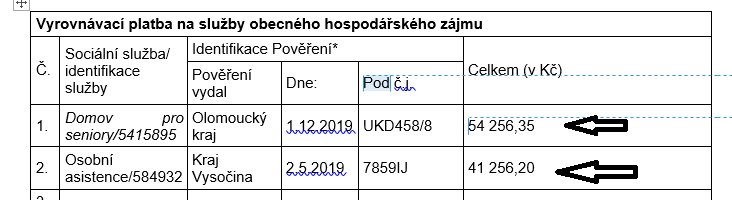 44
Veřejná podpora – SOHZ – II.
Povinnosti příjemce:
Poskytovat ŘO informace o změnách Pověření a všech navazujících Pověřeních. Pokud změna Pověření či navazující Pověření věcně mění identifikaci služby, na kterou je Pověření vydáno, je to důvodem pro vydání změnového právního aktu o poskytnutí podpory z OPZ.
Za každý kalendářní rok předložit údaje vážící se k čerpání poskytnuté vyrovnávací platby v rámci projektu ve formě zpracovaného „Přehledu čerpání vyrovnávací platby na sociální službu“. Tento přehled je příjemce povinen zpracovat a předložit samostatně za každou sociální službu podpořenou v projektu do 31. 3. následujícího roku a to buď samostatně, nebo jako součást zprávy o realizaci projektu. 
Situace, kdy skutečná vyrovnávací platba bude vyšší než plánovaná (výše stanovená v Rozhodnutí o poskytnutí dotace), tzv. situace „Přečerpání“ – bude nutné ze strany ŘO OPZ přistoupit ke krácení překročené výše vyrovnávací platby v nejbližší zprávě o realizaci. Přečerpání nelze řešit zpětně podstatnou změnou.
Předložit aktualizované Pověření prostřednictvím systému IS KP14+, pokud nebylo při zahájení projektu předloženo Pověření platné po celou dobu projektu. 
V případě přenosu veřejné podpory partnerovi s finančním příspěvkem zajistit plnění podmínek veřejné podpory na straně těchto subjektů. Partnera s FP zaváže k plnění podmínek týkajících se VP ve smlouvě o partnerství (či jiném obdobném dokumentu).
45
[Speaker Notes: Nejčastější chyba: účetní přiřazuje náklady k jiné službě než např. eviduje projektový či finanční manažer – důsledkem je přečerpání VP, což zakládá nesrovnalost. Komunikace mezi účetní a osobou zodpovědnou za vypracovaní přehledu čerpání VP a průběžného čerpání VP je zásadní. 

Pokud se na projektu podílí více partnerů, může být využito smlouvy vícestranné (mezi příjemcem a všemi jeho partnery), příp. je možné uzavřít uzavírat smlouvy dvoustranné mezi příjemcem a jeho partnerem.]
Struktura veřejné podpory v případě podpory SOHZ
Vyrovnávací platba pro příjemce dotace, případně partnera s FP:
Rozhodnutí o poskytnutí dotace
Příloha č. 1 informace o projektu
Příloha č. 2 Rozvojové pověření
2A Vyjádření objednatele
2B Finanční rámec veřejné podpory
V případě žádosti o změnu VP (podstatná změna se změnou právního aktu – navýšení VP na službě, zapojení nové služby) je nutné předložit vždy:

aktualizovaný finanční rámec 
přehled čerpání k datu podání žádosti o změnu
v případě zapojení nové sociální služby také Vyjádření objednatele a Pověření objednatele. 

Navýšení vyrovnávací platby na službu nebo zapojení nové služby není možné provést zpětně!

Formuláře jsou k dispozici u výzvy na www.esfcr.cz, případně Vám je na žádost zašle projektový manažer.
46
Dokumenty XDokumenty zprávy
Zpráva o realizaci projektu – dokumenty zprávy
Záložka „Dokumenty“ – nevkládat přílohy vztahující se k ZOR!
Záložka „Dokumenty zprávy“ - zde vkládat přílohy vztahující se k ZOR
Povinné přílohy nejsou stanoveny.
Dokument o velikosti maximálně 100 MB. 

Název dokumentu
Popis dokumentu
Soubor – přiložit elektronickou verzi dokumentu
Možnost samostatného elektronického podpisu
V případě oprav dokumentů zprávy původní nemazat, ale opravené nahrát jako nové soubory s uvedením „oprava“ v názvu.
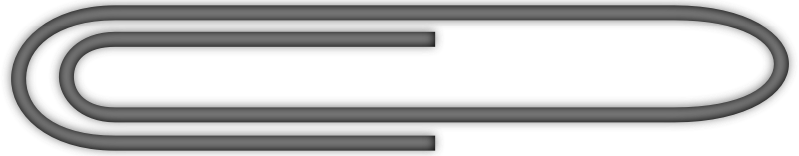 48
Zpráva o realizaci projektu – dokončení
Kontrola
Finalizace 
Podpis

Po finalizováni zprávy již nelze promítnout  žádné změny.

Vrácení ZoR – informace depeší včetně výzvě k opravě
Lhůty: nedoručení ZoR v termínu => sankce dle RoD
49
Žádost o platbu
ŽÁDOST O PLATBU
Žádost o platbu je předkládaná spolu se Zprávou o  realizaci (ZoR).
Žádost o platbu musí být finalizována a podepsaná před finalizací Zprávy o realizaci (ZoR).
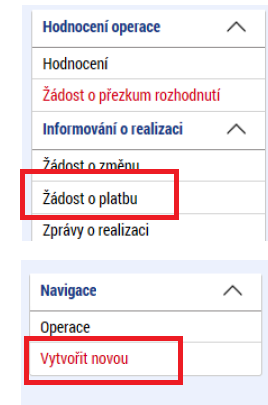 Příručka Pokyny pro vyplnění žádosti o platbu a zprávy o realizaci projektu v ISKP14+ je k dispozici na www.esfcr.cz:
https://www.esfcr.cz/pokyny-k-vyplneni-zpravy-o-realizaci-zadosti-o-platbu-a-zadosti-o-zmenu-opz/-/dokument/809712
Žádost o platbu v ISKP14+ se skládá z několika záložek, umístěných v části Žádost o platbu / Datová oblast žádosti.
51
Záložky Identifikační údaje a Souhrnná soupiska
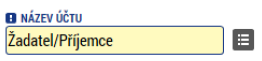 Záložka Identifikační údaje
Vyplní/upraví se pouze název účtu příjemce, příp. název účtu zřizovatele.
Záložka Souhrnná soupiska
Založení souhrnné soupisky – vyplní se pole „Evidenční číslo/označení soupisky“ (dle čísla ZoR).
Záložka Souhrnná soupiska se naplní finančními daty po vyplnění dílčích soupisek dokladů:
Záložka SD-1 ÚČETNÍ/DAŇOVÉ DOKLADY
Záložka SD-2 LIDSKÉ ZDROJE
Záložka SD-3 CESTOVNÍ NÁHRADY
SOUPISKA PŘÍJMŮ
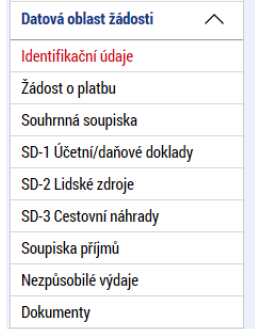 52
Souhrnná soupiska
Pro označení Evidenčního čísla použijte číselnou řadu ve vazbě na pořadí předkládané ŽoP (1, 2, 3,..). 
Na těchto dílčích soupiskách zadává příjemce jednotlivé záznamy a pro každý ze záznamů vyplňuje několik údajů. 
V případě nutnosti zadat velký rozsah dat nemusí být ruční zadávání jednotlivých hodnot přímo v IS KP14+ efektivní. Z tohoto důvodu je v IS KP14+ zapracována funkcionalita uživatelského importu souboru ve formátu XML. 
Návod pro import souborů je popsán v dokumentu Import XML soupisky dokladů v IS KP14+: https://www.esfcr.cz/pokyny-k-vyplneni-zpravy-o-realizaci-zadosti-o-platbu-a-zadosti-o-zmenu-opz.
53
SD-1 Účetní/daňové doklady I.
Na této záložce uvede příjemce seznam účetních/daňových dokladů nárokovaných v žádosti o platbu. 
Na této záložce se neuvádí výdaje za kapitoly rozpočtu Osobní náklady (uvádí se na záložce SD-2), výdaje za kapitolu rozpočtu Cestovné (uvádí se na záložce SD-3) a příjmy (uvádí se na záložce Soupiska příjmů). 



Při práci se soupiskou účetních/daňových dokladů využívá příjemce ovládací tlačítka: 
NOVÝ ZÁZNAM; pro vytvoření záznamu pro nový doklad, 
KOPÍROVAT ZÁZNAM; pro vytvoření kopie již existujícího záznamu dokladu, 
SMAZAT ZÁZNAM; pro smazání již existujícího záznamu dokladu, 
ULOŽIT; pro uložení dokladu po zadání všech údajů pro jednotlivý záznam dokladu, 
STORNO; pro zrušení změn při vytváření záznamu dokladu bez uložení změn.
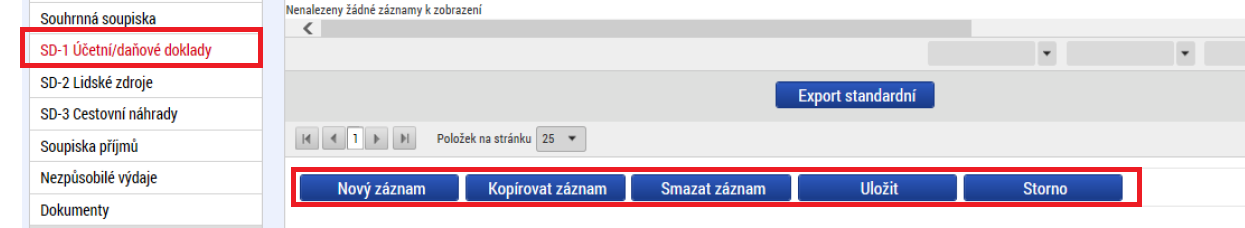 54
SD-1 Účetní/daňové doklady II.
Povinně se přikládá účetní doklad v případě, pokud částka z něj nárokovaná jako výdaj projektu, přesahuje 10.000,- Kč. Doklady, z nichž je do projektu nárokovaná menší částka, není třeba jako přílohu přikládat. 
Doklady, které toto vymezení nezahrnuje, nejsou předkládány spolu se žádostmi o platbu a jejich případná kontrola probíhá v rámci kontroly na místě. 
Pokud se doklad vztahuje k více řádkům v soupisce, není potřeba vkládat doklad znovu. V tomto případě se do pole „Odkaz na umístění dokumentu“ uvede číslo řádku v soupisce, pod kterým byl dokument fyzicky vložen (platí pro všechny soupisky).
55
SD-1 ÚČETNÍ/DAŇOVÉ DOKLADY III.
Výdaje na přímou podporu (např. cestovné cílové skupiny, ubytování cílové skupiny) se v soupisce SD-1 ÚČETNÍ/DAŇOVÉ DOKLADY mohou zdávat kumulativně. 
V tomto případě je podkladem pro oprávněnost nárokování kumulativního výdaje přehledová tabulka, kde jsou výdaje na přímou podporu vedené jednotlivě.
Tabulka pro evidenci přímé podpory (Vyúčtování přímé podpory bez mzdových příspěvků), je  k dispozici na: https://www.esfcr.cz/pokyny-k-vyplneni-zpravy-o-realizaci-zadosti-o-platbu-a-zadosti-o-zmenu-opz/-/dokument/4960892.
K výdajům na soupisce SD-1 ÚČETNÍ/DAŇOVÉ DOKLADY se přikládá jako příloha příslušný účetní doklad ve formě skenu. 
Po vyplnění údajů v záložce SD-1 ÚČETNÍ/DAŇOVÉ DOKLADY je vhodné soupisku vyexportovat ve formátu *.xlsx a přiložit jako přílohu žádosti o platbu na záložce Dokumenty.
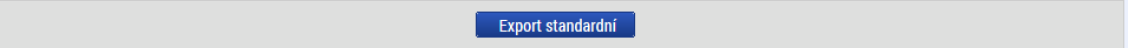 56
SD-2 LIDSKÉ ZDROJE I.
Na záložce SD-2 LIDSKÉ ZDROJE uvádí příjemce seznam výdajů nárokovaných v žádosti o platbu v rámci kapitoly rozpočtu OSOBNÍ NÁKLADY. 





Detailní návod včetně konkrétních příkladů uveden v příručce.
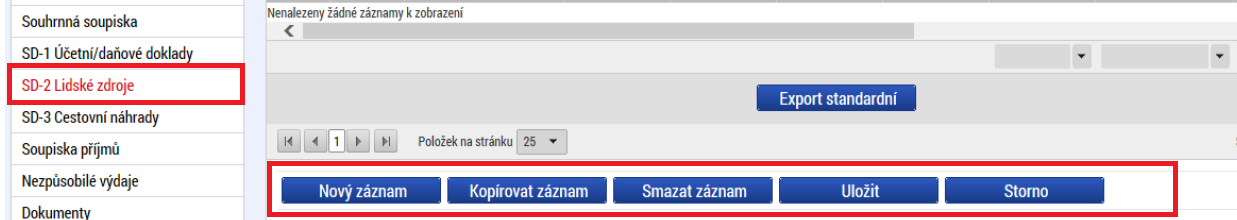 57
SD-2 LIDSKÉ ZDROJE II.
Vyplňují se údaje, které se vztahují ke konkrétnímu pracovněprávnímu vztahu, na základě kterého je pracovník zapojen do projektu .
Osobní náklady – pracovní smlouvy (včetně OSVČ), DPP, DPČ (+ odvody):
kopie výpisu z účtu, z něhož byly mzdy vyplaceny;
skeny pracovních výkazů, jsou-li dle pravidel OPZ vyžadovány.
Mzdový náklad za zaměstnance = hrubá mzda + odvody zaměstnavatele. 
Max 1,0 úvazek dohromady u všech subjektů (příjemce a partneři), pokud je osoba byť jen částečně hrazena z projektu.
Mzdy musí být v obvyklé výši v daném místě a čase (ISPV nebo esfcr.cz).
58
SD-2 LIDSKÉ ZDROJE III.
Systém automaticky doplní pole „Hodinová mzda/plat“, „Mzdový/Platový výdaj“ a pole „Prokazované způsobilé osobní výdaje“.
K výdajům na soupisce SD-2 LIDSKÉ ZDROJE se přikládá jako příloha příslušný pracovní výkaz ve formě skenu. Povinně se přikládá pracovní výkaz u výdaje, pokud uplatňovaná část osobních nákladů v projektu převyšuje 10.000,- Kč.
Po vyplnění údajů na soupisce SD-2 LIDSKÉ ZDROJE je vhodné soupisku vyexportovat ve formátu *.xlsx a přiložit jako přílohu žádosti o platbu na záložce Dokumenty.
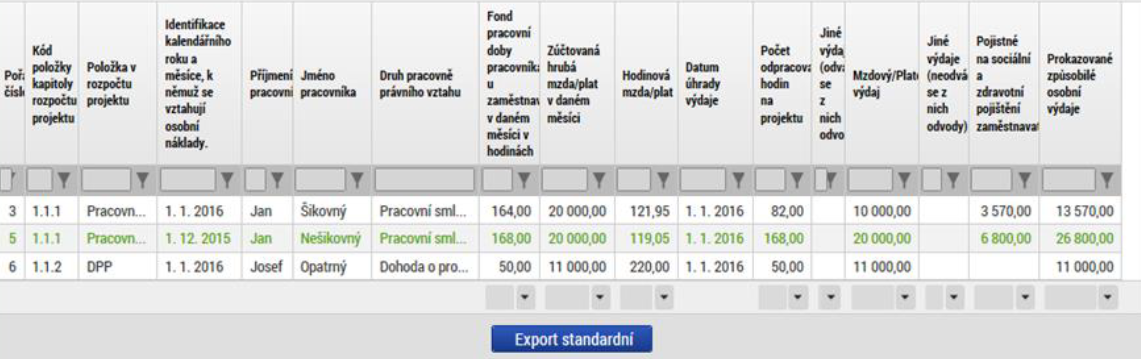 59
SD-3 CESTOVNÍ NÁHRADY I.
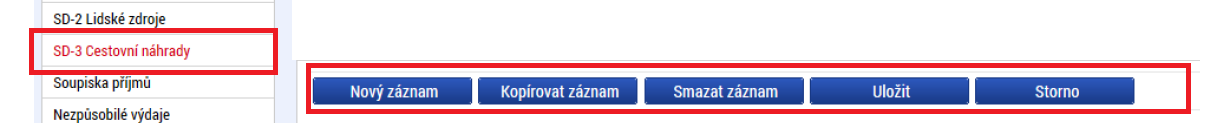 Na záložce SD-3 uvádí příjemce seznam výdajů nárokovaných v žádosti o platbu v rámci kapitoly rozpočtu Cestovné. 
Cestovní náhrady pro zaměstnance českých subjektů:
cílová skupina: jízdné a ubytování v ČR, doprava, stravné a ubytování v zahraničí, místní doprava a kapesné, cestovní pojištění,
realizační tým: cestovní náklady spojené se zahraničními pracovními cestami.
Cestovní náhrady pro zahraniční partnery, experty: per diems, cestovní náklady spojené se zahr. prac. cestami (např. do ČR).
60
SD-3 CESTOVNÍ NÁHRADY II.
K výdajům na záložce SD-3 CESTOVNÍ NÁHRADY se v případě, že částka uplatňovaná v projektu přesahuje 10.000 Kč, přikládá příslušný doklad ve formě skenu (doklady k vyúčtování zahraniční pracovní cesty zaměstnance příjemce a pod.).
Po vyplnění údajů na soupisce SD-3 CESTOVNÍ NÁHRADY je vhodné soupisku vyexportovat ve formátu *.xlsx a přiložit jako přílohu žádosti o platbu na záložce Dokumenty.
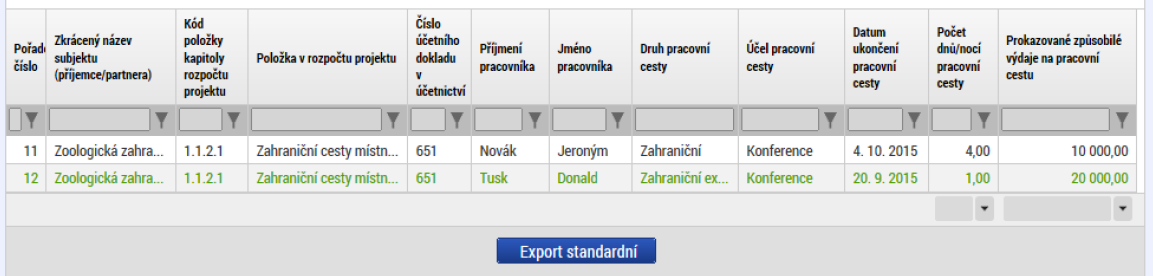 61
záložka SOUPISKA PŘÍJMŮ
Záložka SOUPISKA PŘÍJMŮ se vyplňuje pouze v případě nahodilých příjmů (řešilo by se individuálně - projekty ve výzvách č. 98/99 nevytvářejí příjmy). 
Příjmem projektu nejsou: např. úroky na bankovních účtech, platby, které příjemce obdrží ze smluvních pokut v důsledku porušení smlouvy…

Vzhledem k tomu, že se hodnota čistého příjmu vykazuje jednou souhrnnou částkou, nepřikládají se žádné přílohy prokazující dílčí příjmy. Kontrola dokladů souvisejících s prokazovanými příjmy je součástí kontroly na místě.
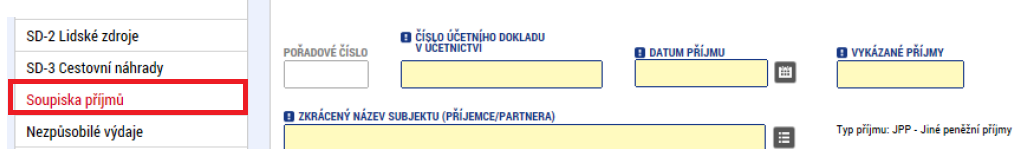 62
záložka nezpůsobilé výdaje
Záložku příjemce nevyplňuje.


Doufáme, že záložka Nezpůsobilé výdaje zůstane u všech projektů nevyplněná 
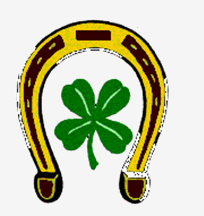 63
záložka  Dokumenty
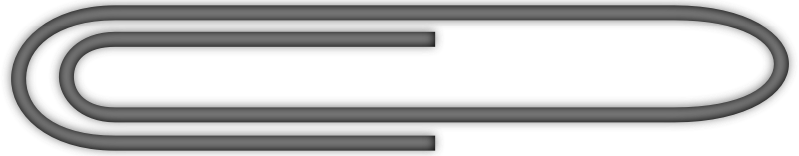 Na záložce DOKUMENTY je možnost 
      vkládat přílohy  k žádosti o platbu. 

Jedná se o přílohy, které nejsou zařazené jako přílohy k výdajům v dílčích soupiskách, např. bankovní výpisy, pokladní doklady, prezenční listiny apod.

Do ISKP14+ lze vložit dokument o velikosti maximálně 100 MB.
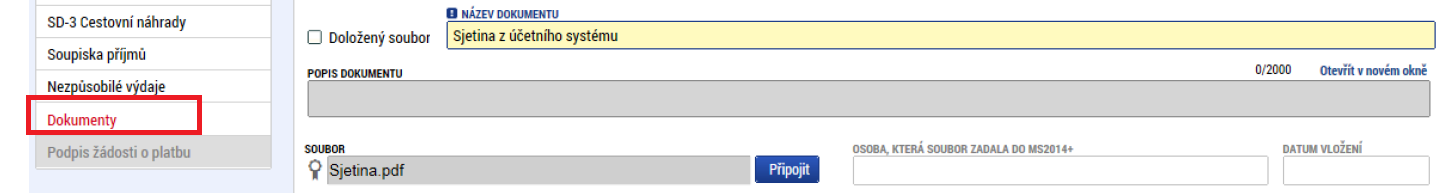 64
záložka souhrnná soupiska I.
Po vyplnění dílčích soupisek (SD-1, SD-2 a SD-3) se v záložce Souhrnná soupiska zvolí volba „Naplnit data z dokladů soupisky“ a systém automaticky doplní všechna pole v této záložce.
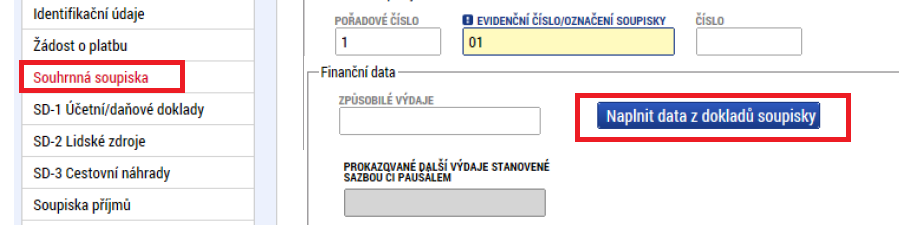 65
Žádost o platbu
Část Způsobilé výdaje – Požadováno
Po naplnění souhrnné soupisky systém automaticky naplní pole v části Způsobilé výdaje – Požadováno.
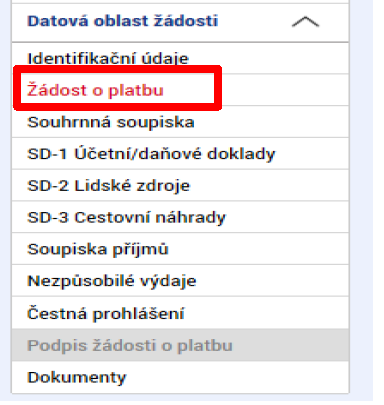 Část ČÁSTKA NA KRYTÍ VÝDAJŮ
V části ČÁSTKA NA KRYTÍ VÝDAJŮ je nutné vyplnit pole „Částka na krytí výdajů investiční“ a pole „Částka na krytí výdajů neinvestiční“. 
Další pole v části ČÁSTKA NA KRYTÍ VÝDAJŮ dopočítá systém.
66
Čestná prohlášení
Na záložce Čestná prohlášení je nutno vybrat jedno ze dvou předdefinovaných čestných prohlášení.	
Nabídka čestných prohlášení se zobrazí po stisku ikony SEZNAMU.
Příjemce stiskne řádek s relevantním čestným prohlášením.

Systém zobrazí text čestného prohlášení. Po přečtení čestného prohlášení potvrdí příjemce pravdivost zatržením fajfky v poli SOUHLASÍM S ČESTNÝM PROHLÁŠENÍM a stiskne tlačítko ULOŽIT.
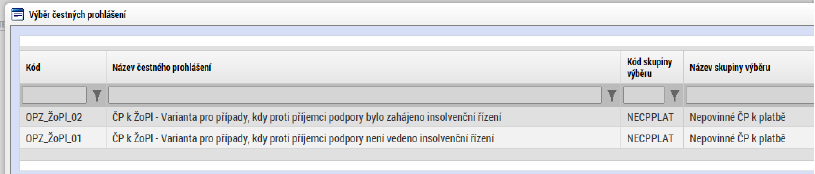 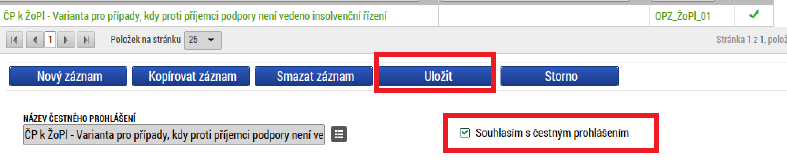 67
Finalizace žádosti o platbu
Před finalizací žádosti o platbu - nutno zvolit volbu „Kontrola“ a v případě zobrazení chybového hlášení provést odstranění chyb.
Pokud kontrola proběhne v pořádku, je možné žádost o platbu finalizovat a podepsat.
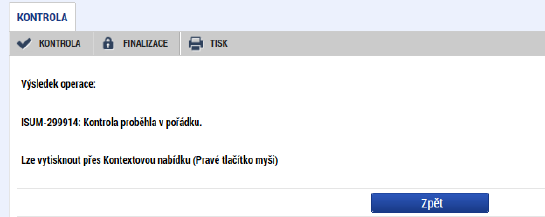 Žádost o platbu musí být finalizovaná a podepsaná před finalizací Zprávy o realizaci (ZoR). 
Poté, co je Zpráva o realizaci (ZoR) podepsaná, žádost o platbu se automaticky přepne do stavu „„Předaná/Zaregistrovaná“.
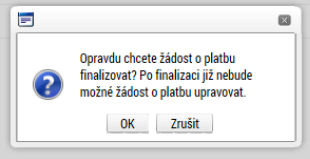 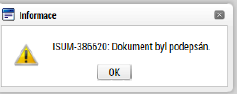 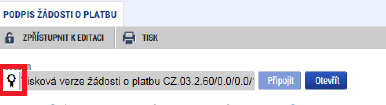 68
vrácení k přepracování
Pokud ŘO zjistí při kontrole žádosti o platbu nedostatky, které lze v rámci administrace žádosti o platbu odstranit, provede vrácení žádosti o platbu příjemci k dopracování. 
Výzvu k nápravě identifikovaných nedostatků zasílá ŘO depeší.
Zpřístupnění žádosti o platbu k editaci v ISKP14+ je pomocí funkce „Zpřístupnit k editaci“.   
Při editaci vrácené žádosti o platbu se postupuje obdobně, jako při prvním zadání žádosti o platbu do ISKP14+.
69
děkujeme za pozornost
Přejeme úspěšnou
 realizaci Vašich
projektů
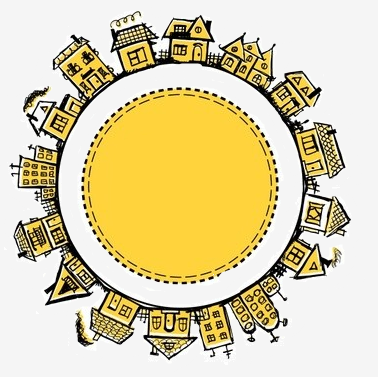 Tým projektových manažerů výzev č. 098/099:
Mgr. Lenka Veverková, lenka.veverkova@mpsv.cz, +420 221 923 301
Mgr. Dita Tondlová, dita.tondlova@mpsv.cz, +420 221 922 034
Mgr. Tereza Zahálková, tereza.zahalkova@mpsv.cz, +420 221 923 899
Ing. Viera Hudecová, viera.hudecova@mpsv.cz, +420 221 922 859
Mgr. Jana Ribárová, jana.ribarova@mpsv.cz, +420 221 922 897
Ing. Šárka Hylmarová, sarka.hylmarova@mpsv.cz, +420 221 923 187
Mgr. Ivana Tomešová Dubová, ivana.tomesova@mpsv.cz, +420 221 923 927
Mgr. Kateřina Tůmová, katerina.tumova1@mpsv.cz, +420 221 922 176
70